Integration of rational functions by Partial Fractions
Numerical Integration
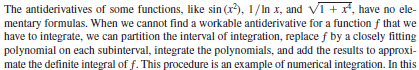 Integration two such methods, the Trapezoidal Rule and Simpson’s Rule.
Trapezoidal Approximation
  It is based on approximating the region between a curve and the x-axis with trapezoids instead
of rectangles as in figure. The length of each subinterval is
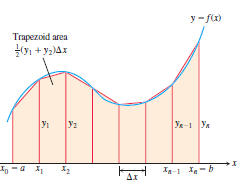 The area of the trapezoid that lies above the ith 
Subinterval is
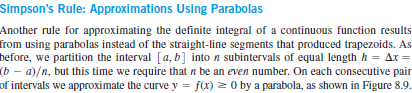 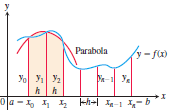 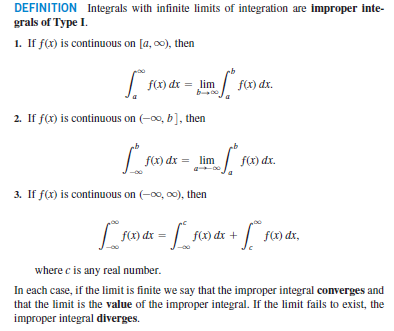